Наиболее распространенные вопросы в задании С4
Павловец Галина Ивановна
Учитель английского языка
МАОУ гимназия №4 г. Канска
Красноярского края
2
3
4
1
6
7
5
11
9
8
10
12
14
13
16
15
17
19
18
21
20
Let’s do the task
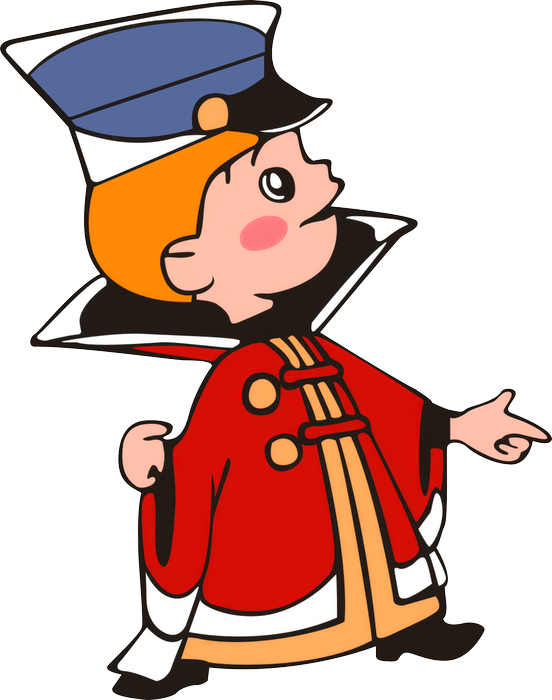 Определите тип вопроса,
 который Вам следует задать.
age restriction
Is there a minimum\ any age restriction for this film?
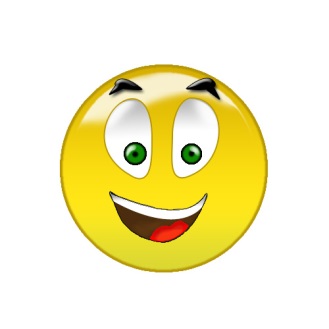 Check yourself
Определите тип вопроса,
 который Вам следует задать.
availability of (smth)
Is (something) available?
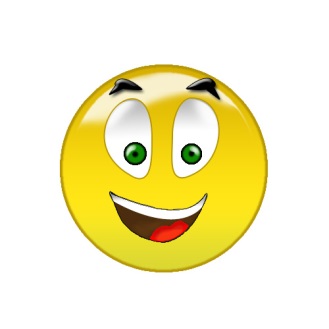 Check yourself
Определите тип вопроса,
 который Вам следует задать.
courses available
What courses are available at your school?
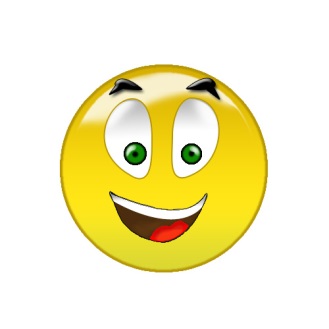 Check yourself
Определите тип вопроса,
 который Вам следует задать.
directions to the hotel\ gym
How can I get to your hotel?
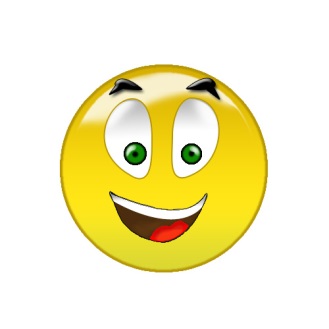 Check yourself
Определите тип вопроса,
 который Вам следует задать.
discounts for groups\ party reductions
Are there any discounts for groups?
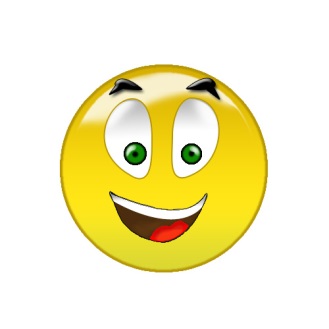 Check yourself
Определите тип вопроса,
 который Вам следует задать.
discounts for students
Are there any discounts for students?
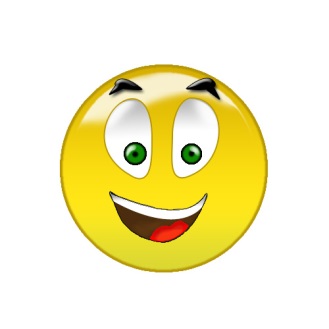 Check yourself
Определите тип вопроса,
 который Вам следует задать.
distance from the city centre
How far is the (hotel) from the city centre?
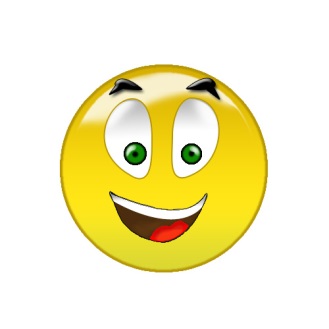 Check yourself
Определите тип вопроса,
 который Вам следует задать.
duration of the course\ tour
How long is the course\ tour?
How long does the course\ tour last?
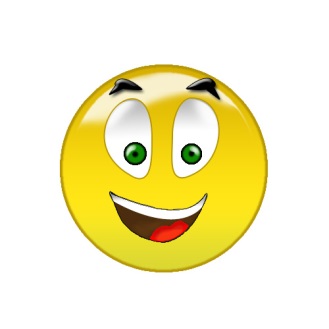 Check yourself
Определите тип вопроса,
 который Вам следует задать.
entrance fee
What is the entrance fee?
How much is the ticket?
How much does (….) cost?
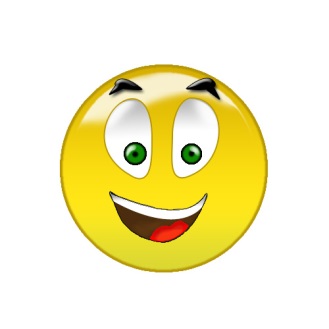 Check yourself
Определите тип вопроса,
 который Вам следует задать.
hotel facilities
What facilities are available at the hotel?
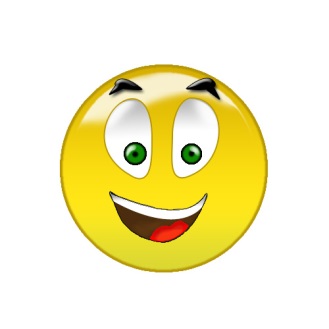 Check yourself
Определите тип вопроса,
 который Вам следует задать.
if breakfast is included
Is breakfast included into the price?
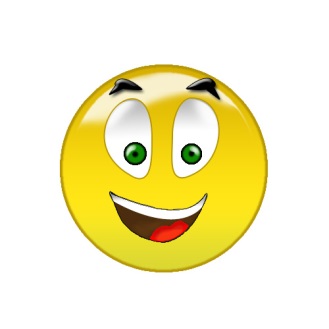 Check yourself
Определите тип вопроса,
 который Вам следует задать.
if textbooks are included
Are textbooks included into the price?
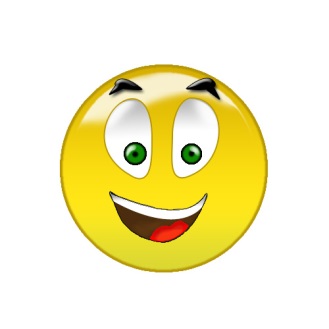 Check yourself
Определите тип вопроса,
 который Вам следует задать.
location of the hotel\ gym\ club
Where is your hotel\ gym\ club situated\ located?
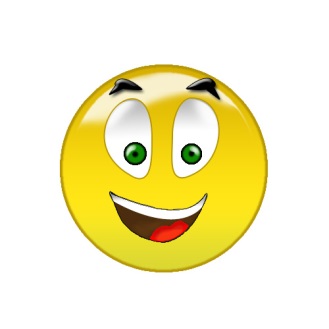 Check yourself
Определите тип вопроса,
 который Вам следует задать.
online (advance) reservation\ booking
Can I book\ purchase a ticket online (in advance)?
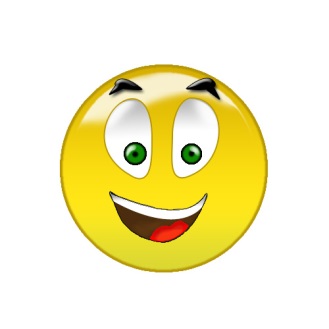 Check yourself
Определите тип вопроса,
 который Вам следует задать.
opening hours (of the club)
What are the opening hours (of your club)?
When is (the club) opened?
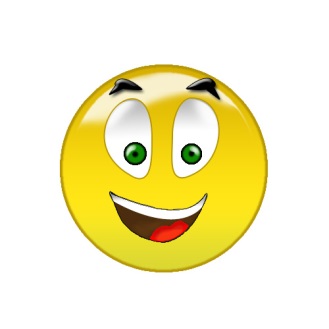 Check yourself
Определите тип вопроса,
 который Вам следует задать.
photo permission\ taking pictures
Is it allowed to take pictures
 during the tour?
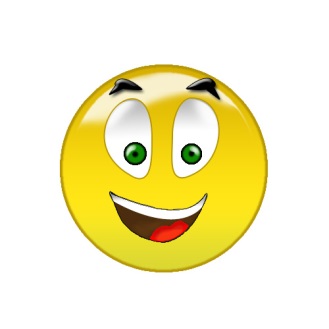 Check yourself
Определите тип вопроса,
 который Вам следует задать.
possible accommodation
What kind of accommodation do you offer?
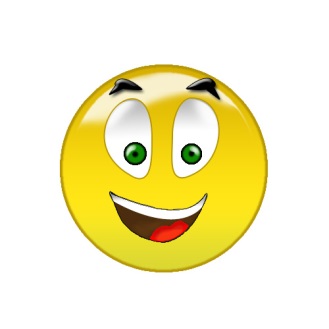 Check yourself
Определите тип вопроса,
 который Вам следует задать.
double\ single room price per night
What is the double\ single room price per night?
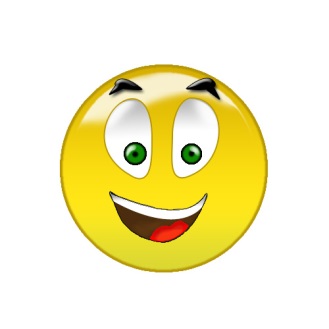 Check yourself
Определите тип вопроса,
 который Вам следует задать.
price of a three-week course
How much is a three-week course?
How much do I have to pay for a three-week course?
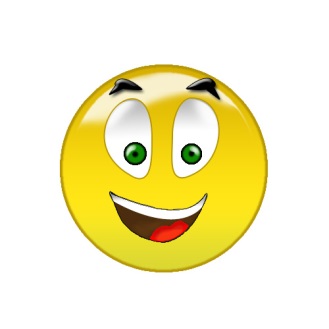 Check yourself
Определите тип вопроса,
 который Вам следует задать.
refund for a ticket
Can I get a refund for the ticket if I miss the concert?
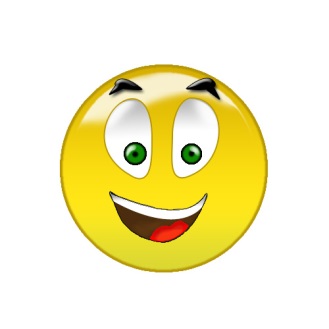 Check yourself
Определите тип вопроса,
 который Вам следует задать.
dates for departures
What are the dates for departures?
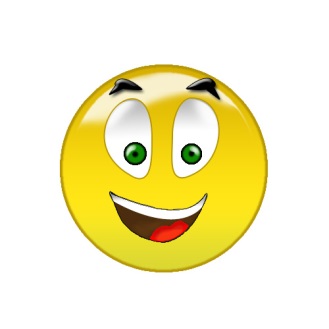 Check yourself
Task 2. Study the advertisement.
 
You are going to study abroad for three months and want to find a swimming pool you could attend. 
You’d like to get more information about this swimming pool. In 1.5 minutes you are to ask five questions to find out the following:
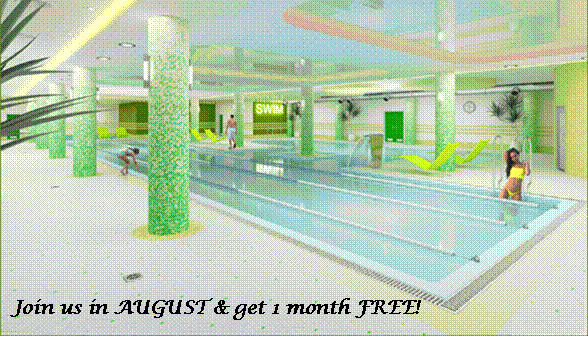 Where is your swimming pool located?
What are the opening hours?
Is sauna available?
How much do I have to pay for three months?
   What is the price for three months?
Are there any discounts for students?
Task 2. Study the advertisement.You are going to visit Japan this summer and you'd like to have more information about the flights to Japan. In 1.5 minutes you are to ask five questions to find out the following:
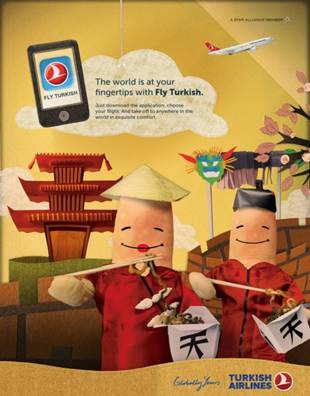 What are the dates for departures?
How long does the travel last?
How much does the return ticket cost?
   How much is the return ticket?
   What is the price of the return ticket?
Are there any discounts for students?
Can I book\ purchase a ticket online?
Task 2. Study the advertisement.You are considering starting breakdance lessons and now you’d like to get more information. In 1.5 minutes you are to ask five direct questions to find out about the following:
1) tuition fee
2) course location
3) duration of the course
4) special clothes
5) evening classes






You have 20 seconds to ask each question.
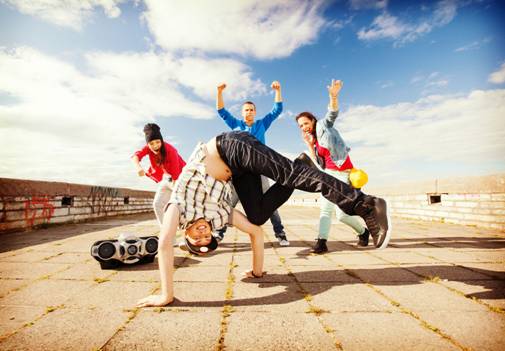 How much does the tuition cost?
   What is the tuition fee?
Where is your course located?
How long is the course?
  How long does the course last?
Do I need special clothes?
Are there classes in the evening?
Task 2. Study the advertisement.You are considering going on this sightseeing tour and now you’d like to get more information. In 1.5 minutes you are to ask five direct questions to find out the following:
1) duration of the tour
2) the starting point
3) number of bridges you’ll visit
4) the price for a group of 10
5) discounts for students
You have 20 seconds to ask each question.
London Bridges Sightseeing Tour!
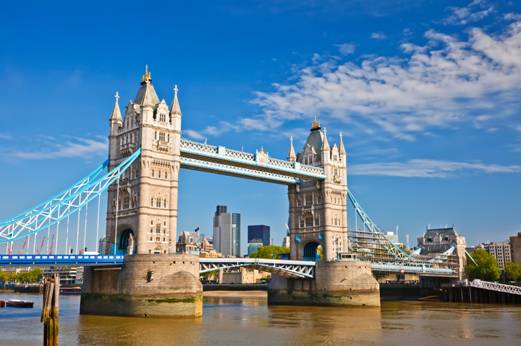 How long is the tour?
  How long does the tour last?
Where does the tour start?
How many bridges will we visit?
What is the  price of a group of ten?
   How much do I have to pay for a group of ten?
Are there any discounts for students?